Key Exchange, Man-in-the-Middle Attack
Network Security
1
Key Exchange, Man-in-the-Middle Attack
Objectives of the Topic 
After completing this topic, a student will be able to
describe Man-in-the-Middle Attack while performing key exchange.
2
Key Exchange, Man-in-the-Middle Attack
Figures and material in this topic have been adapted from
“Network Security Essentials : Applications and Standards”, 2014, by William Stallings.
3
Key Exchange, Man-in-the-Middle Attack
Key Exchange Protocol: An Example
Suppose that user A wishes to set up a connection with user B and use a secret key to encrypt messages on that connection.
4
Key Exchange, Man-in-the-Middle Attack
User A can generate a one-time private key XA, calculate public value YA, and send that to user B.
User B responds by generating a private value XB, calculating YB, and sending YB to user A.
5
Key Exchange, Man-in-the-Middle Attack
Both users can now calculate the key.
The necessary public values q and α would need to be known ahead of time.
6
Key Exchange, Man-in-the-Middle Attack
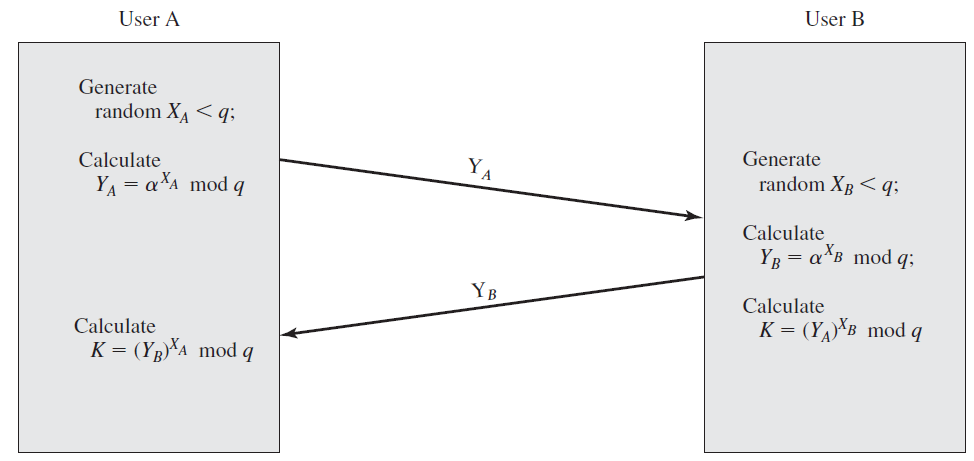 7
Key Exchange, Man-in-the-Middle Attack
Key Exchange Protocol: Another Example
Suppose that a group of users (e.g., all users on a LAN) each generate a long-lasting private value Xi (for user i) and calculate a public value Yi.
8
Key Exchange, Man-in-the-Middle Attack
These public values, together with global public values for q and α, are stored in some central directory.
9
Key Exchange, Man-in-the-Middle Attack
At any time, user j can access user i’s public value, calculate a secret key, and use that to send an encrypted message to user i.
10
Key Exchange, Man-in-the-Middle Attack
If the central directory is trusted, then this form of communication provides both confidentiality and a degree of authentication.
11
Key Exchange, Man-in-the-Middle Attack
However, the technique does not protect against replay attacks.
12
Key Exchange, Man-in-the-Middle Attack
Man-in-the-Middle Attack 
Suppose Alice and Bob wish to exchange keys, and Darth is the adversary. 
The man-in-the-middle attack proceeds as follows
13
Key Exchange, Man-in-the-Middle Attack
1. Darth prepares for the attack by generating two random private keys XD1 and XD2 and then computing the corresponding public keys YD1 and YD2.
14
Key Exchange, Man-in-the-Middle Attack
2. Alice transmits YA to Bob.
3. Darth intercepts YA and transmits YD1 to Bob. Darth also calculates                     K2 = (YA)XD2 mod q.
15
Key Exchange, Man-in-the-Middle Attack
4. Bob receives YD1 and calculates K1 = (YD1)XB mod q.
5. Bob transmits YB to Alice.
6. Darth intercepts YB and transmits YD2 to Alice. Darth calculates K1 = (YB)XD1 mod q.
16
Key Exchange, Man-in-the-Middle Attack
7. Alice receives YD2 and calculates K2 = (YD2)XA mod q.
17
Key Exchange, Man-in-the-Middle Attack
At this point, Bob and Alice think that they share a secret key, but instead Bob and Darth share secret key K1 and Alice and Darth share secret key K2.
All future communication bet. Bob and Alice works in following way.
18
Key Exchange, Man-in-the-Middle Attack
1. Alice sends an encrypted message M: E(K2, M).
2. Darth intercepts the encrypted message and decrypts it to recover M.
3. Darth sends Bob E(K1, M) or E(K1, M′), where M′ is any message.
19
Key Exchange, Man-in-the-Middle Attack
In the first case, Darth simply wants to eavesdrop on the communication without altering it. In the second case, Darth wants to modify the message going to Bob.
20
Key Exchange, Man-in-the-Middle Attack
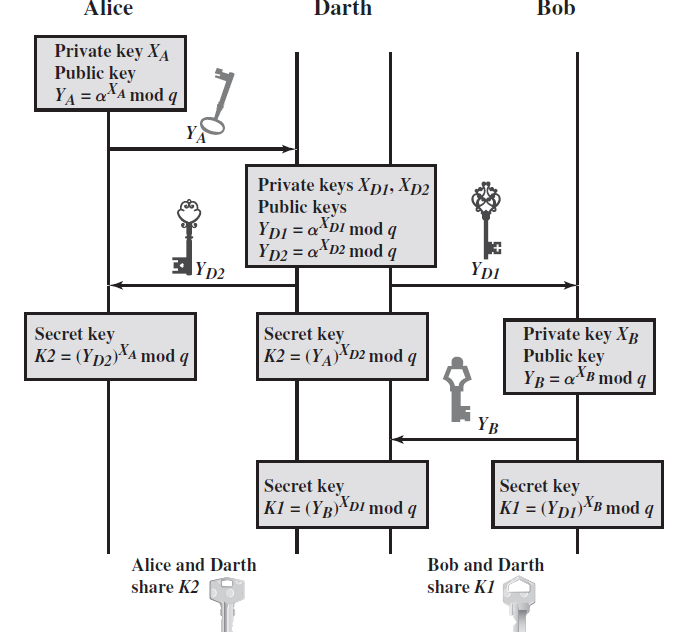 21
Key Exchange, Man-in-the-Middle Attack
The key exchange protocol is vulnerable to such an attack because it does not authenticate the participants.
End
22